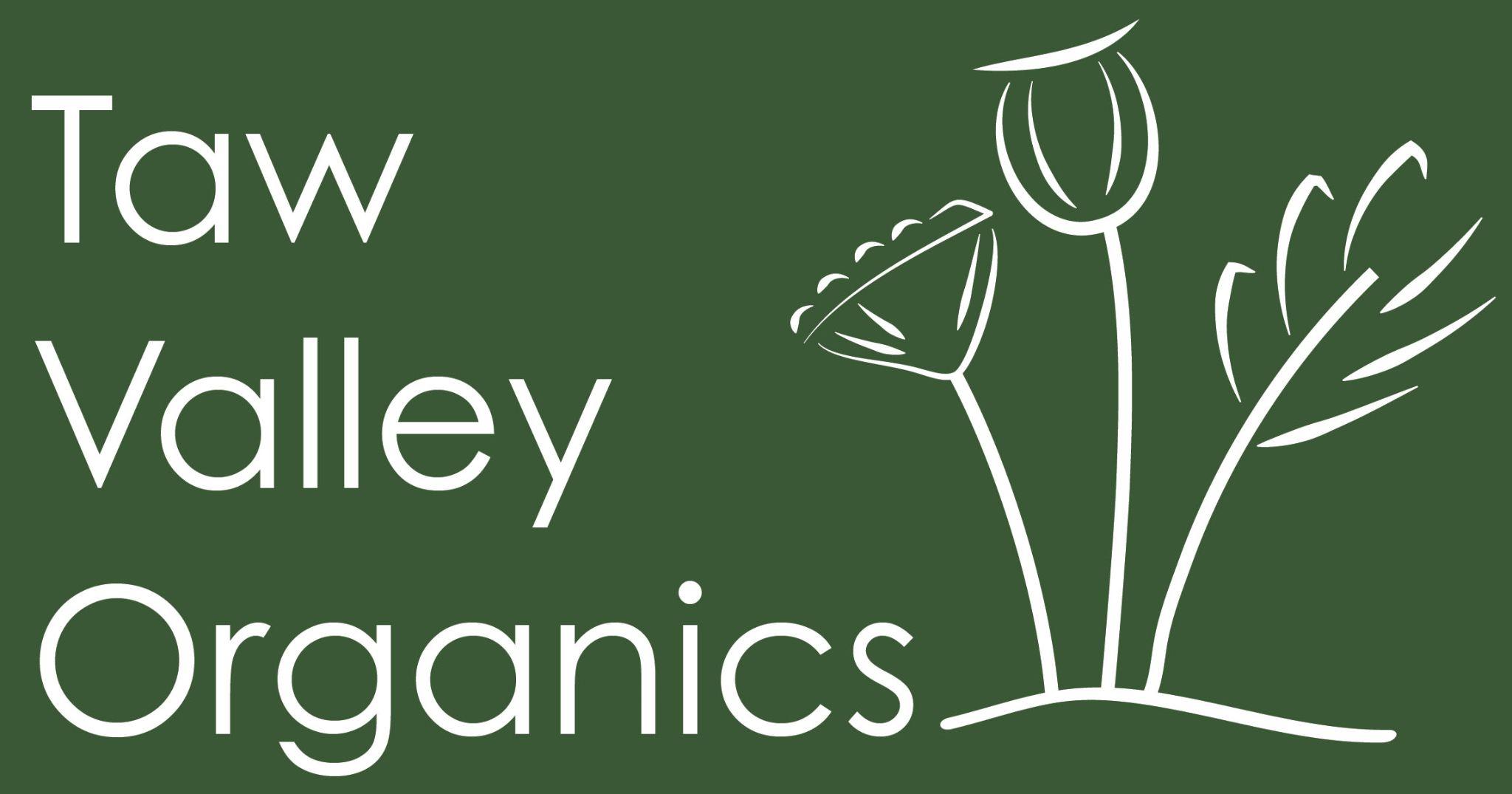 www.tawvalleyorganics.com
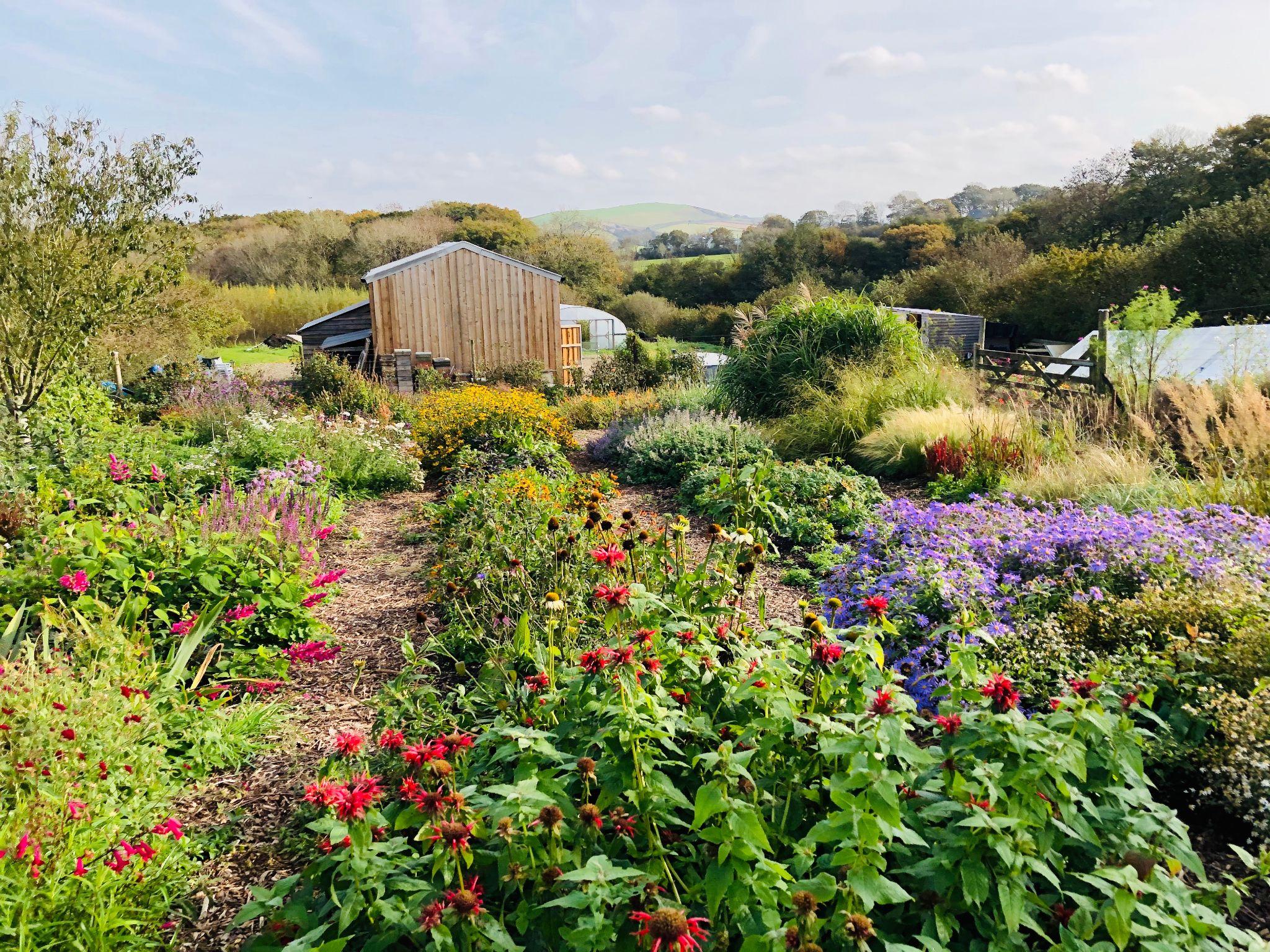 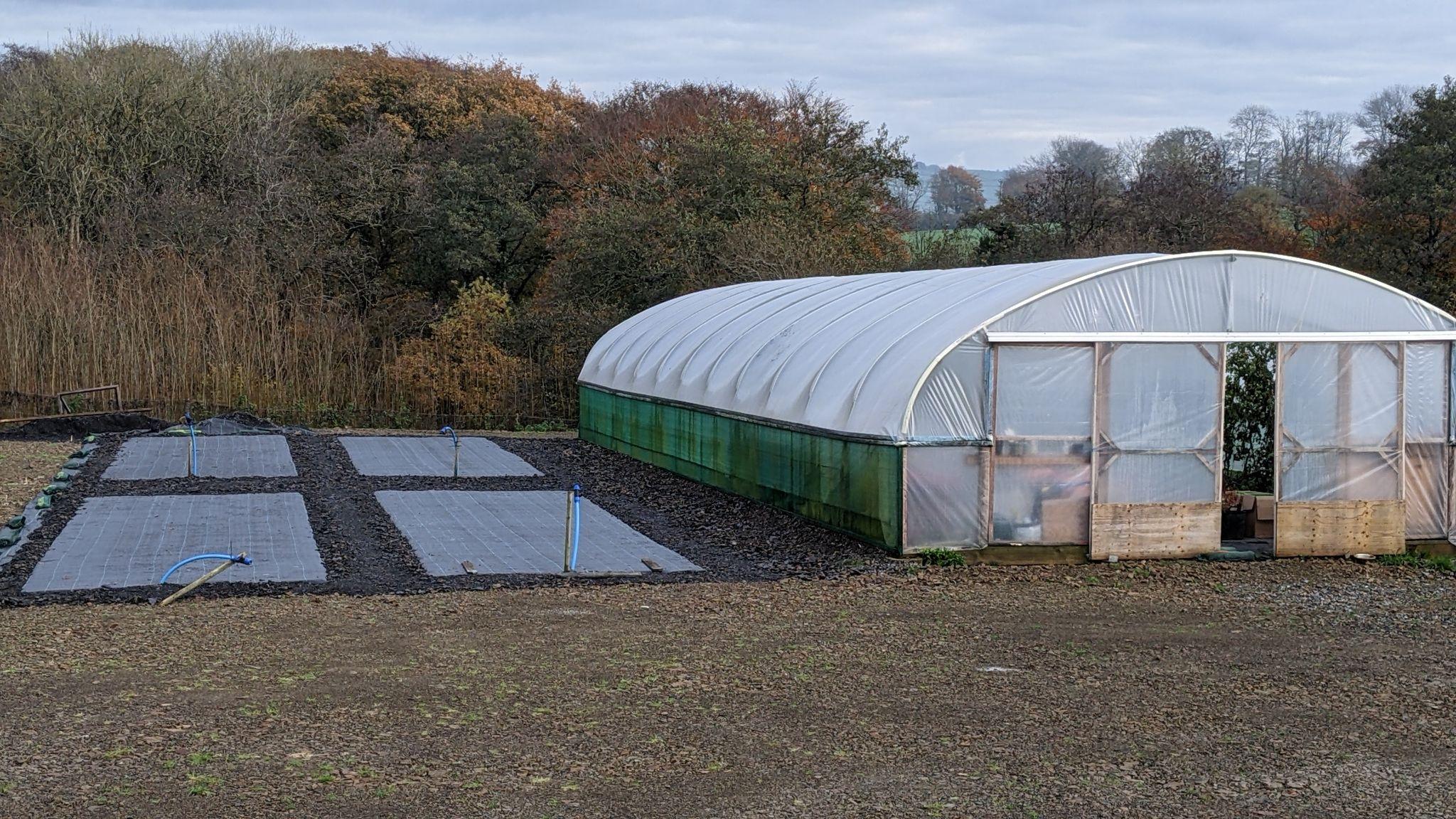 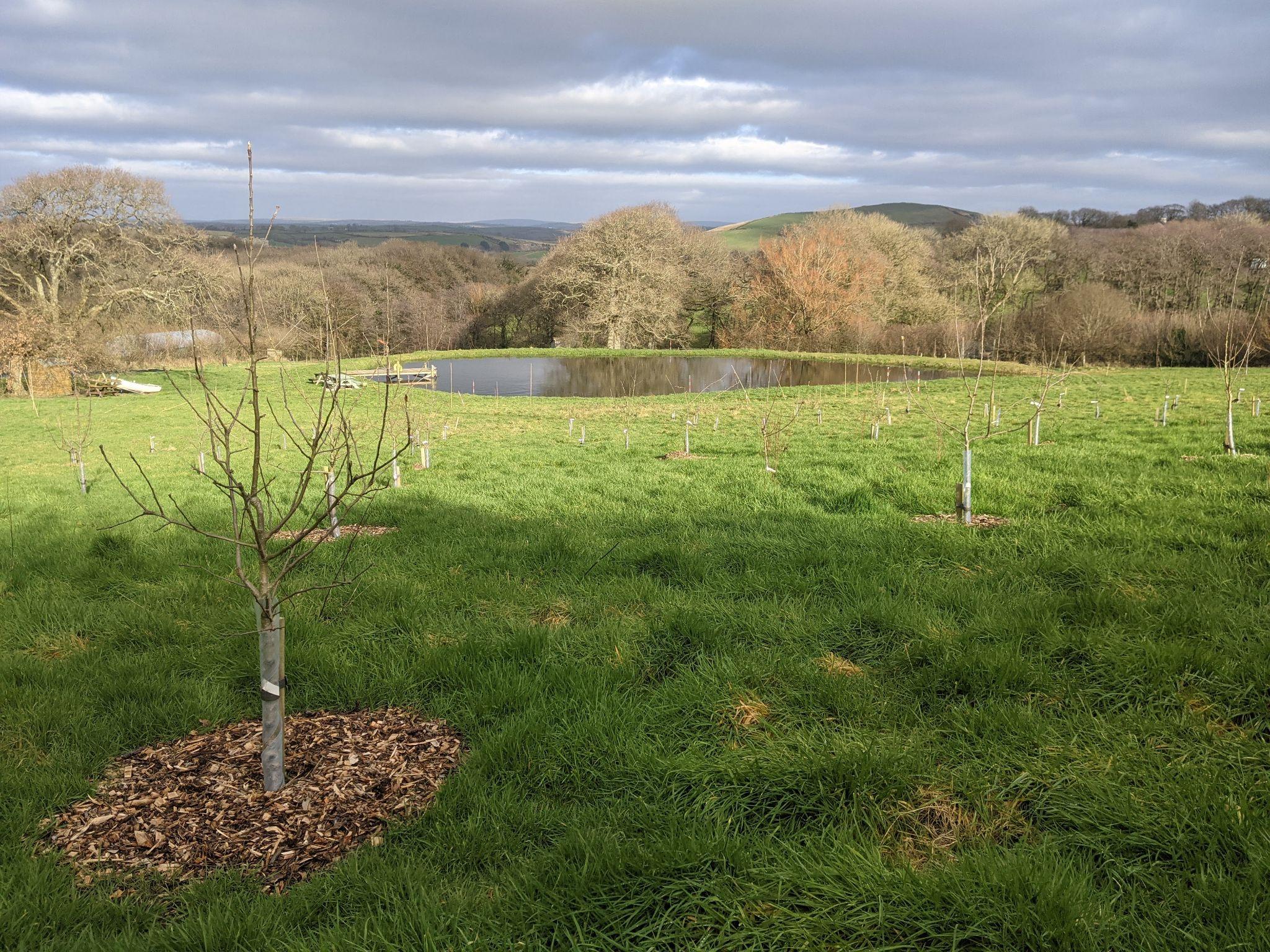 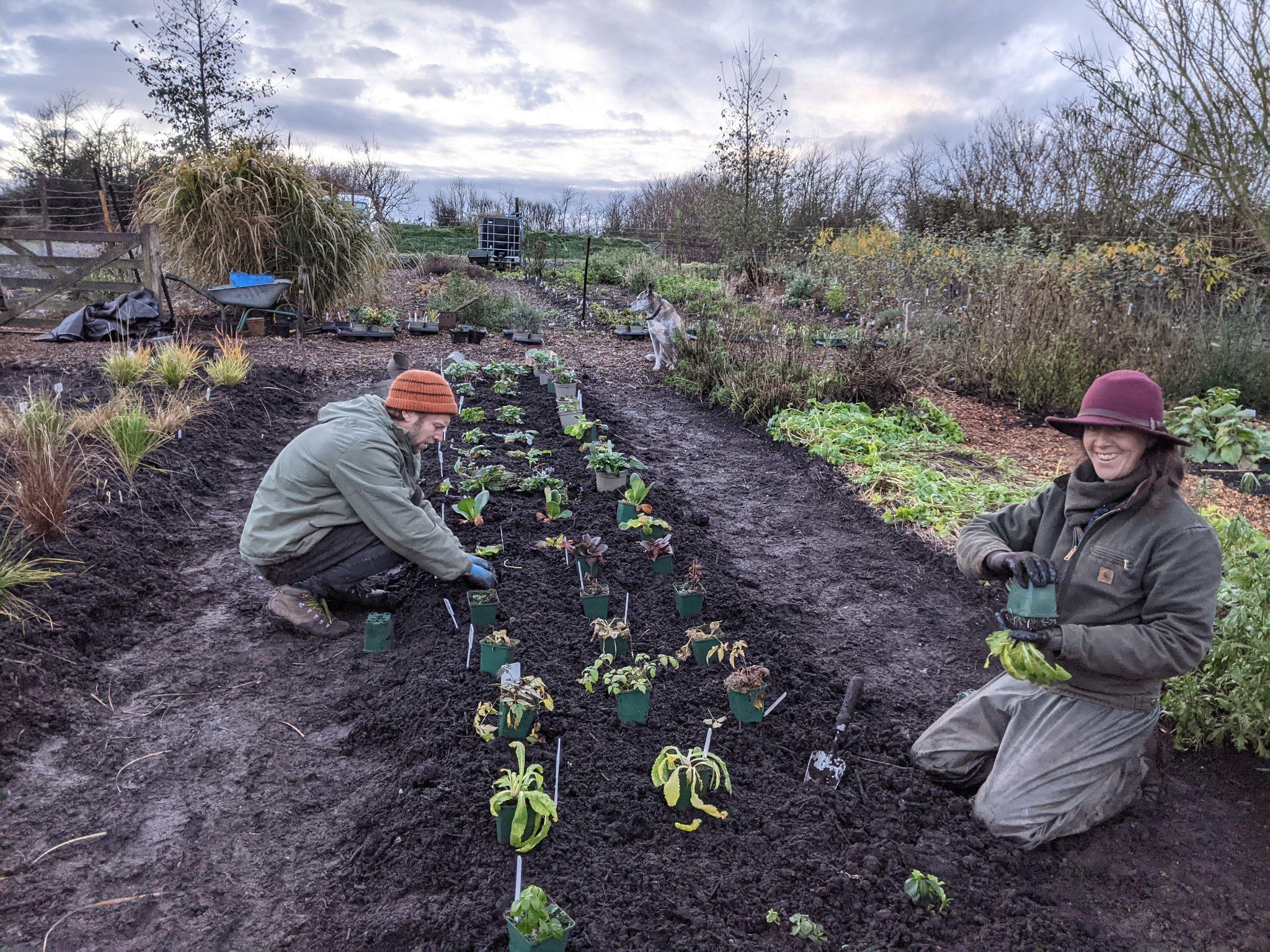 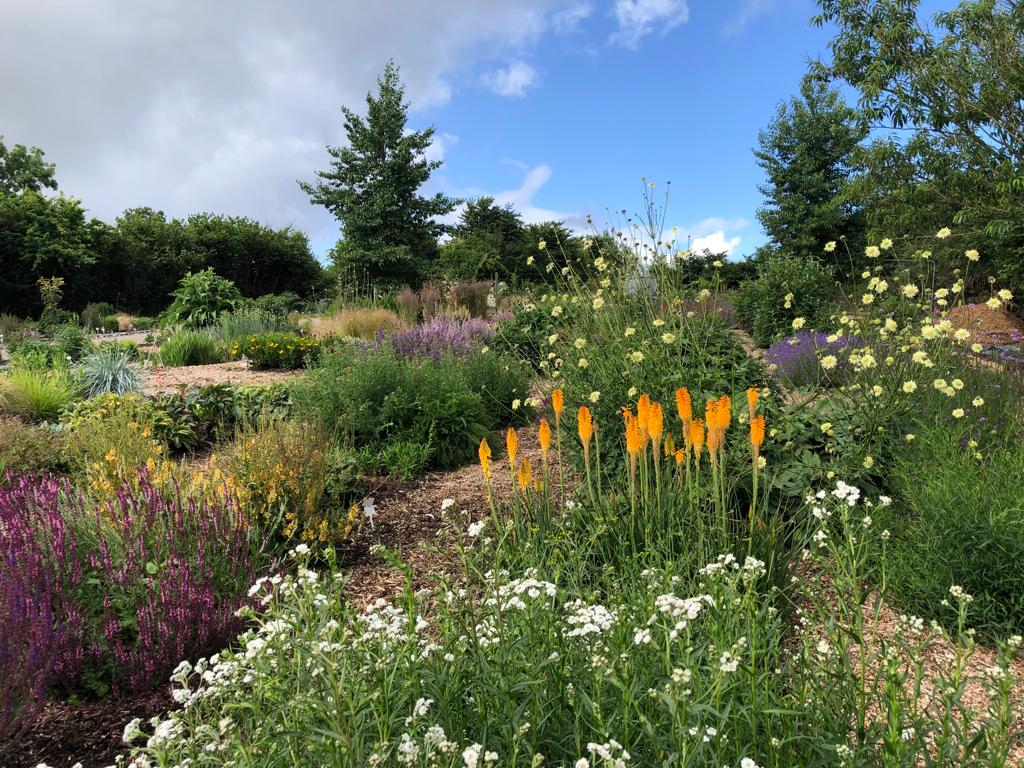 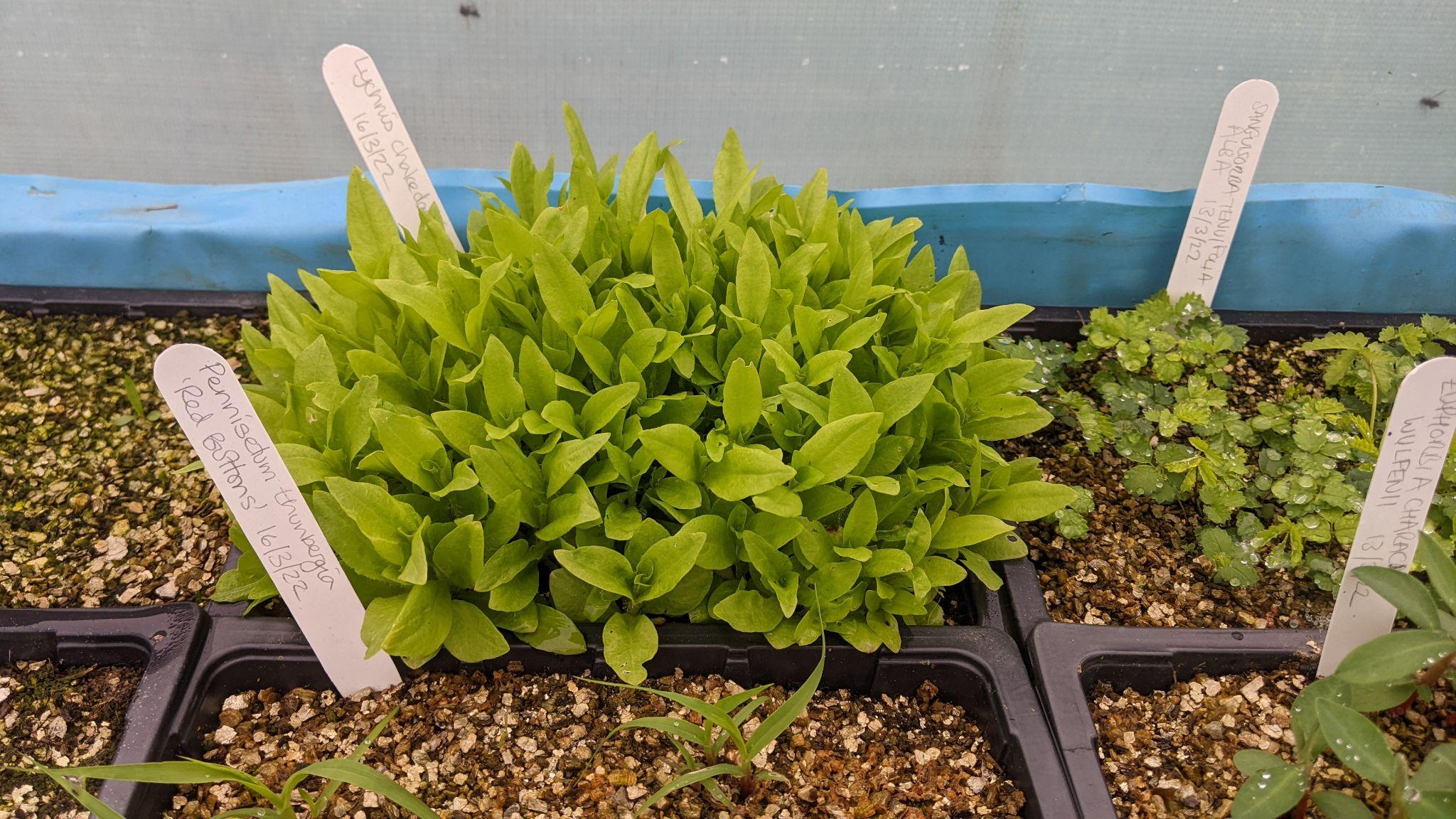 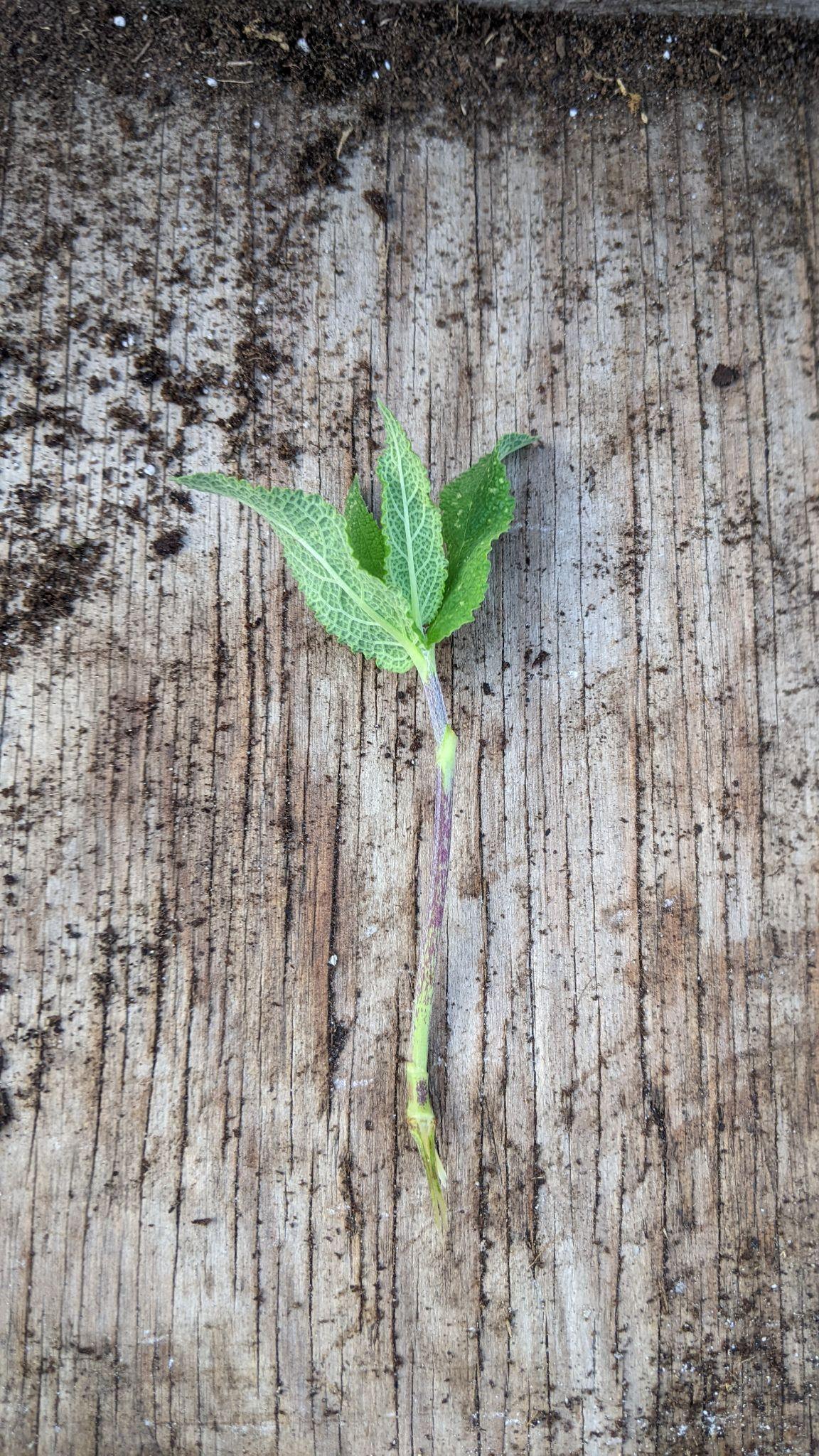 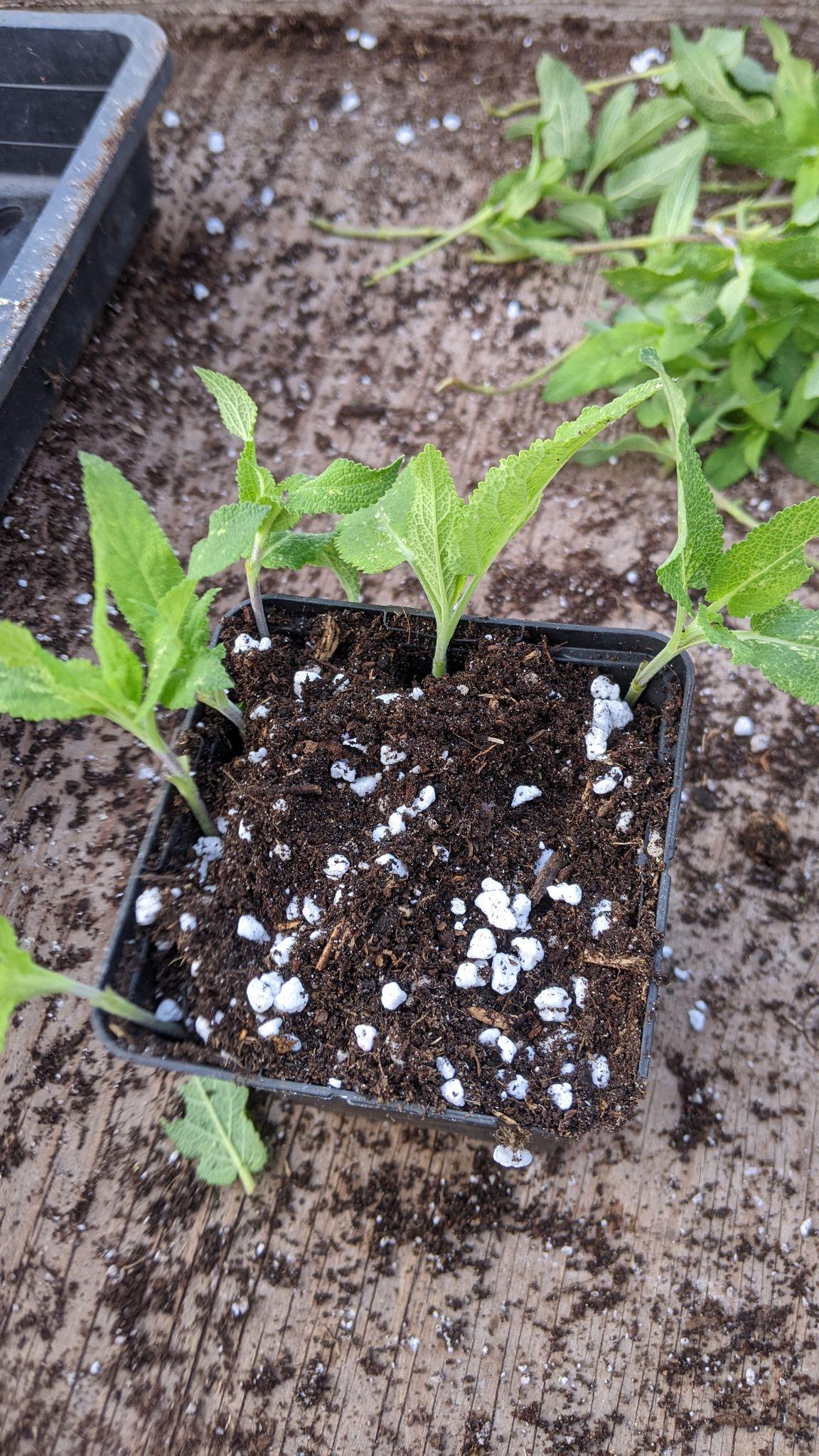 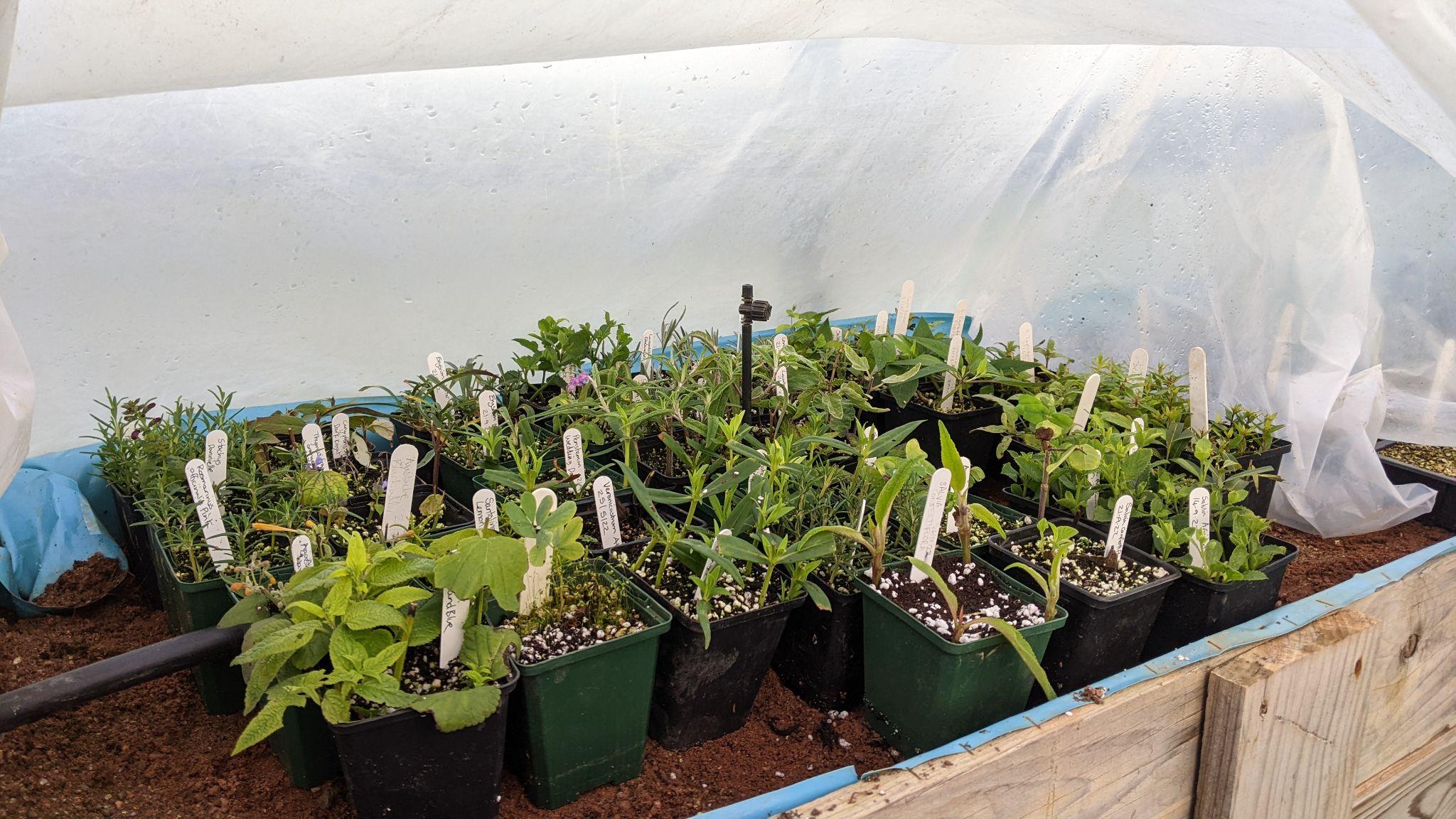 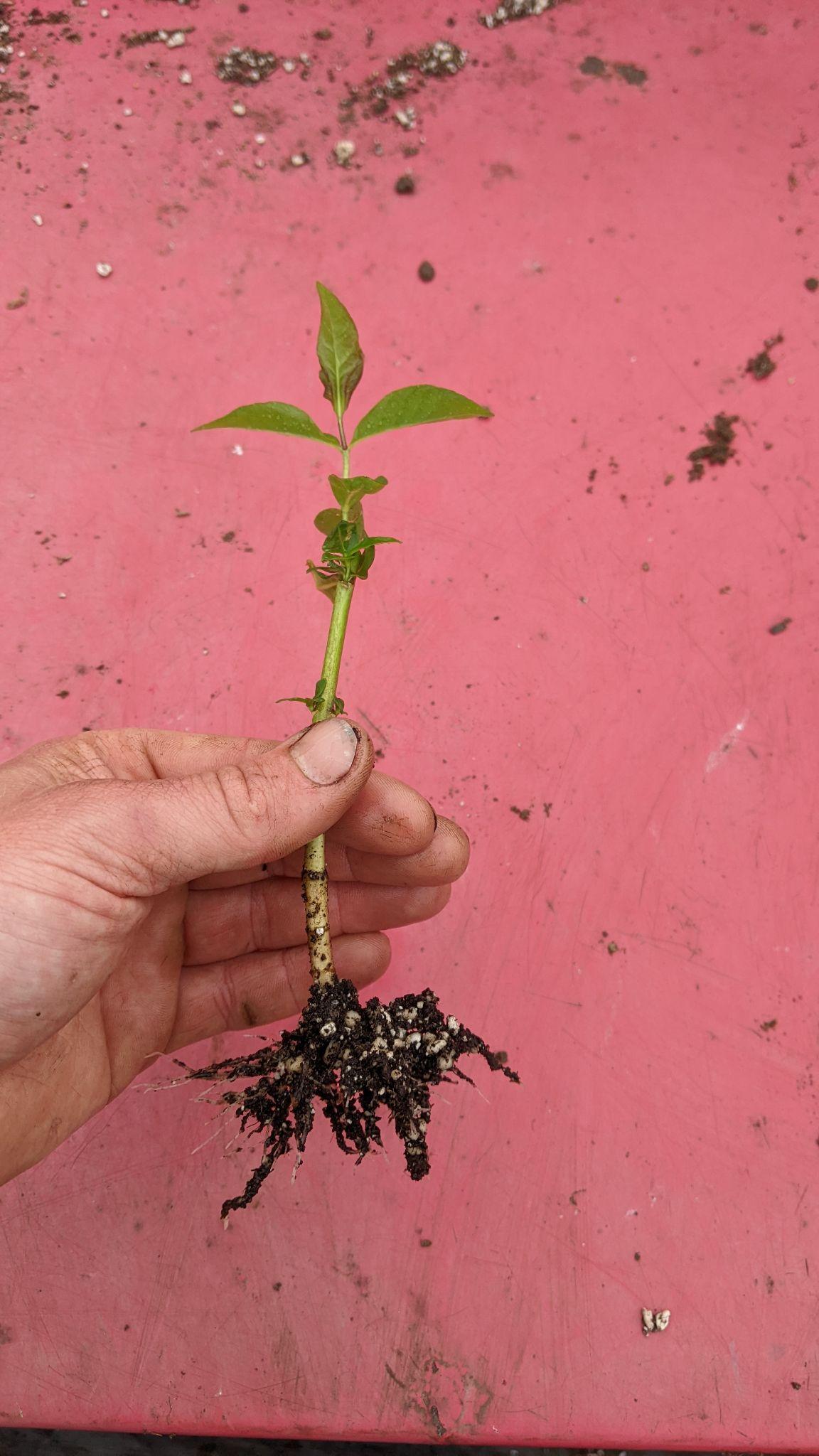 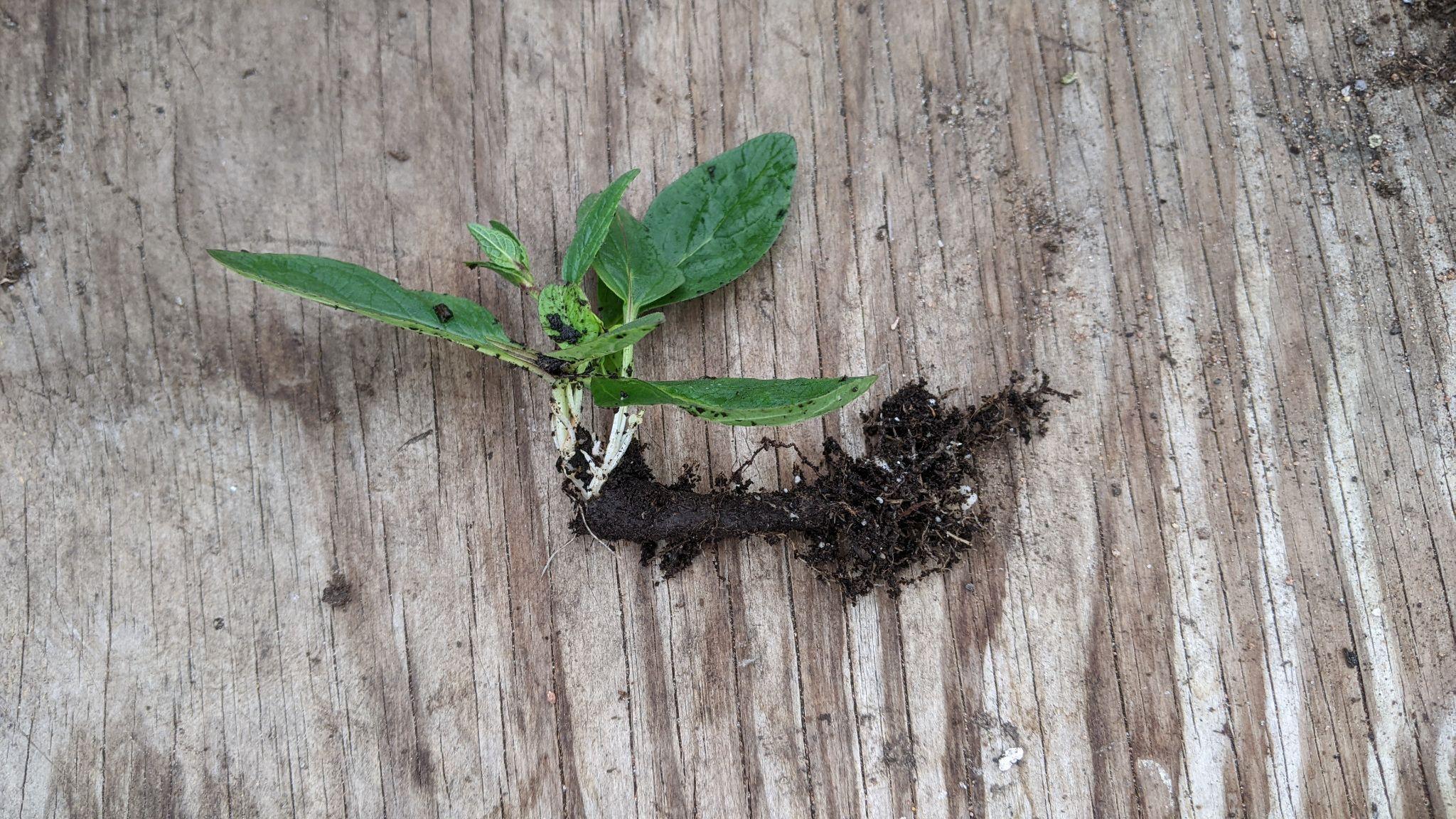 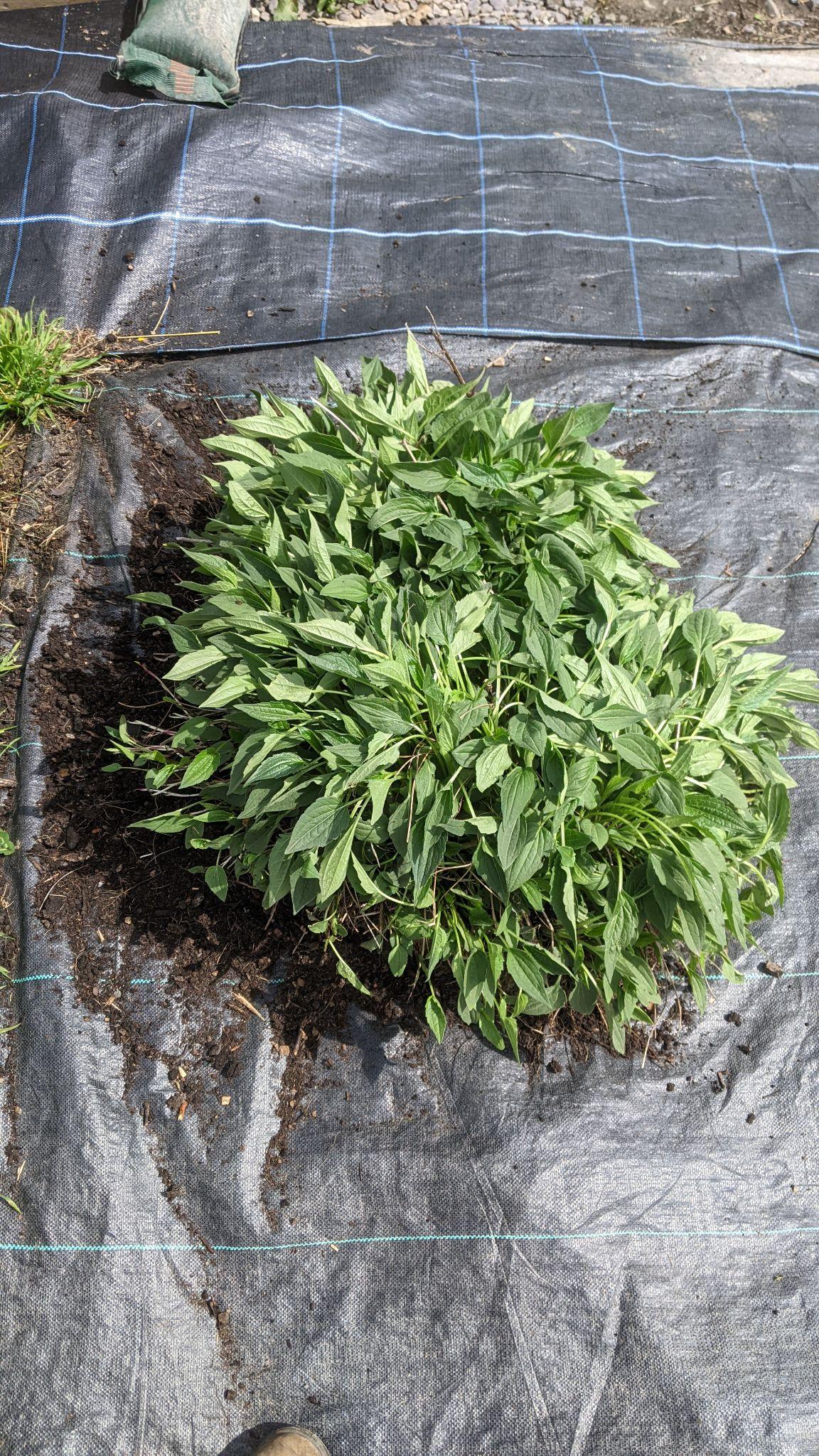 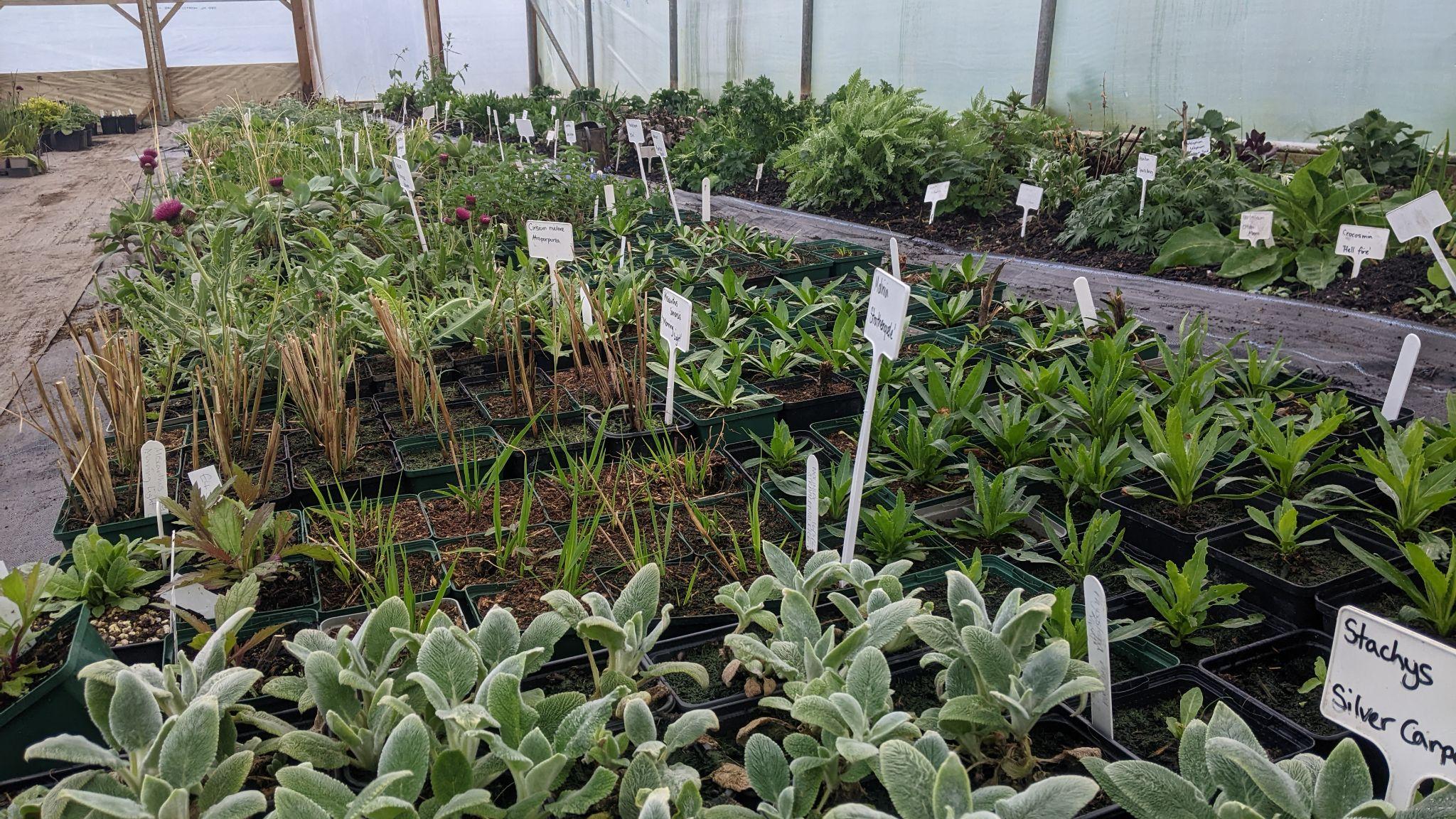 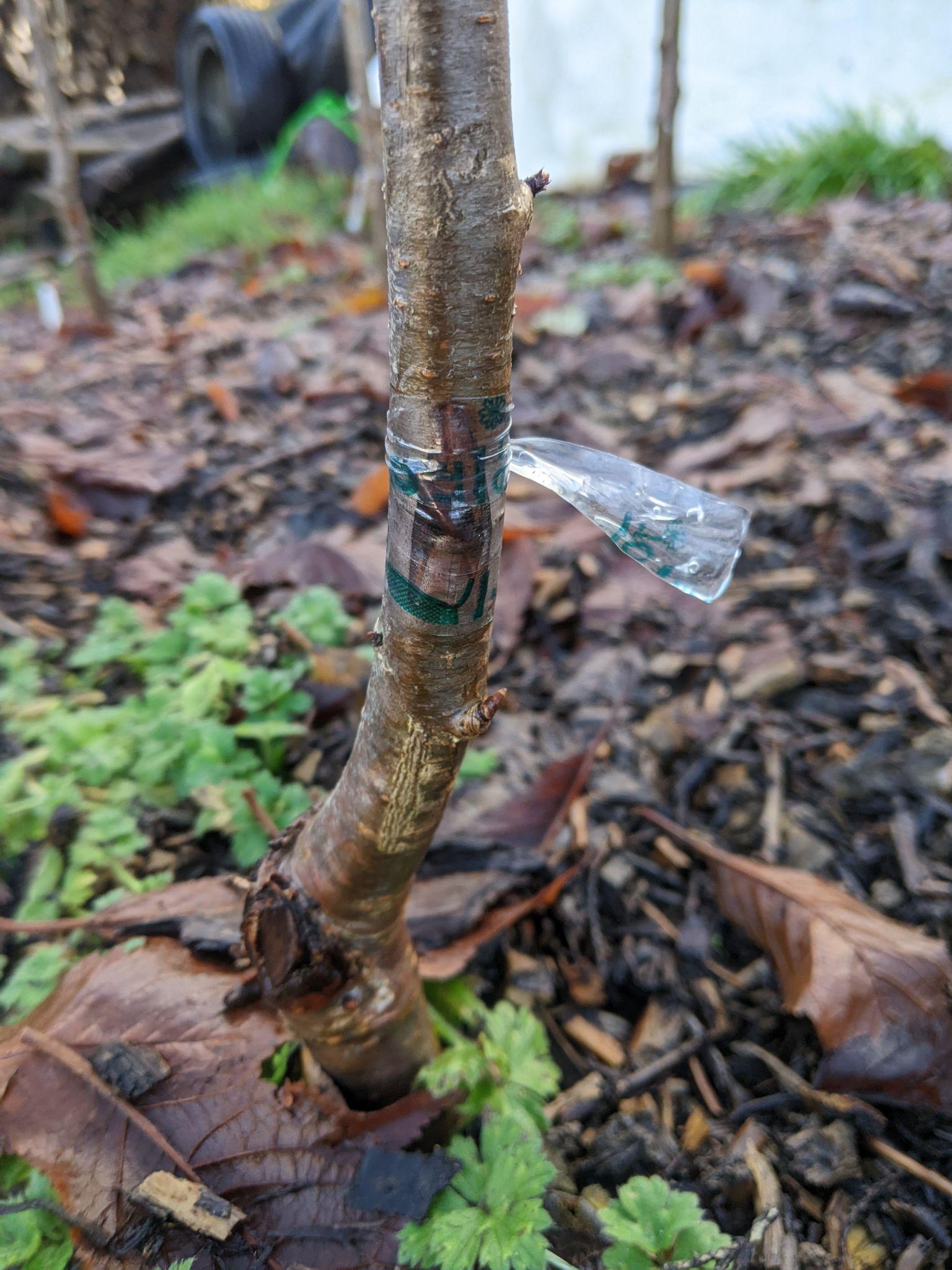 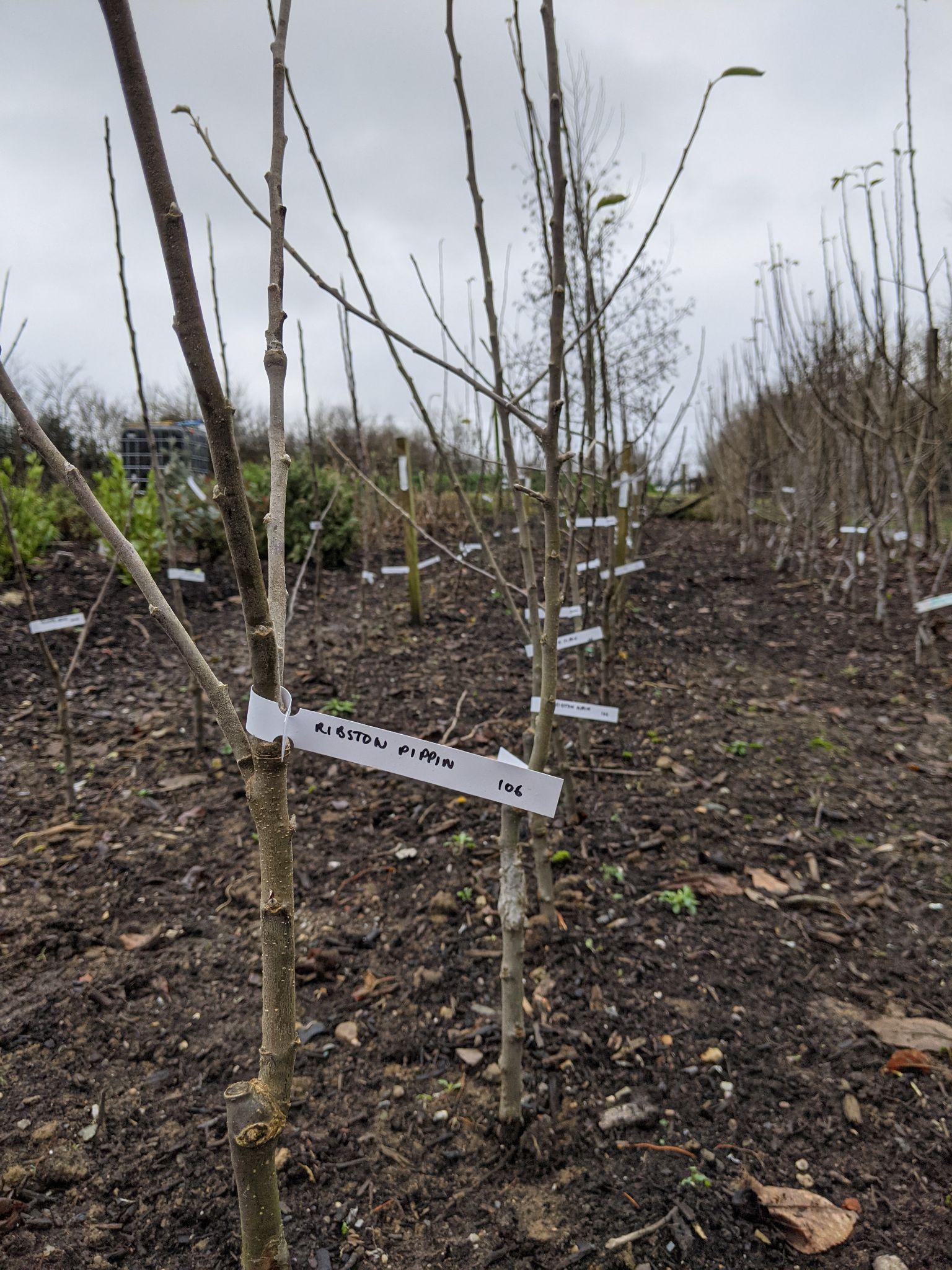 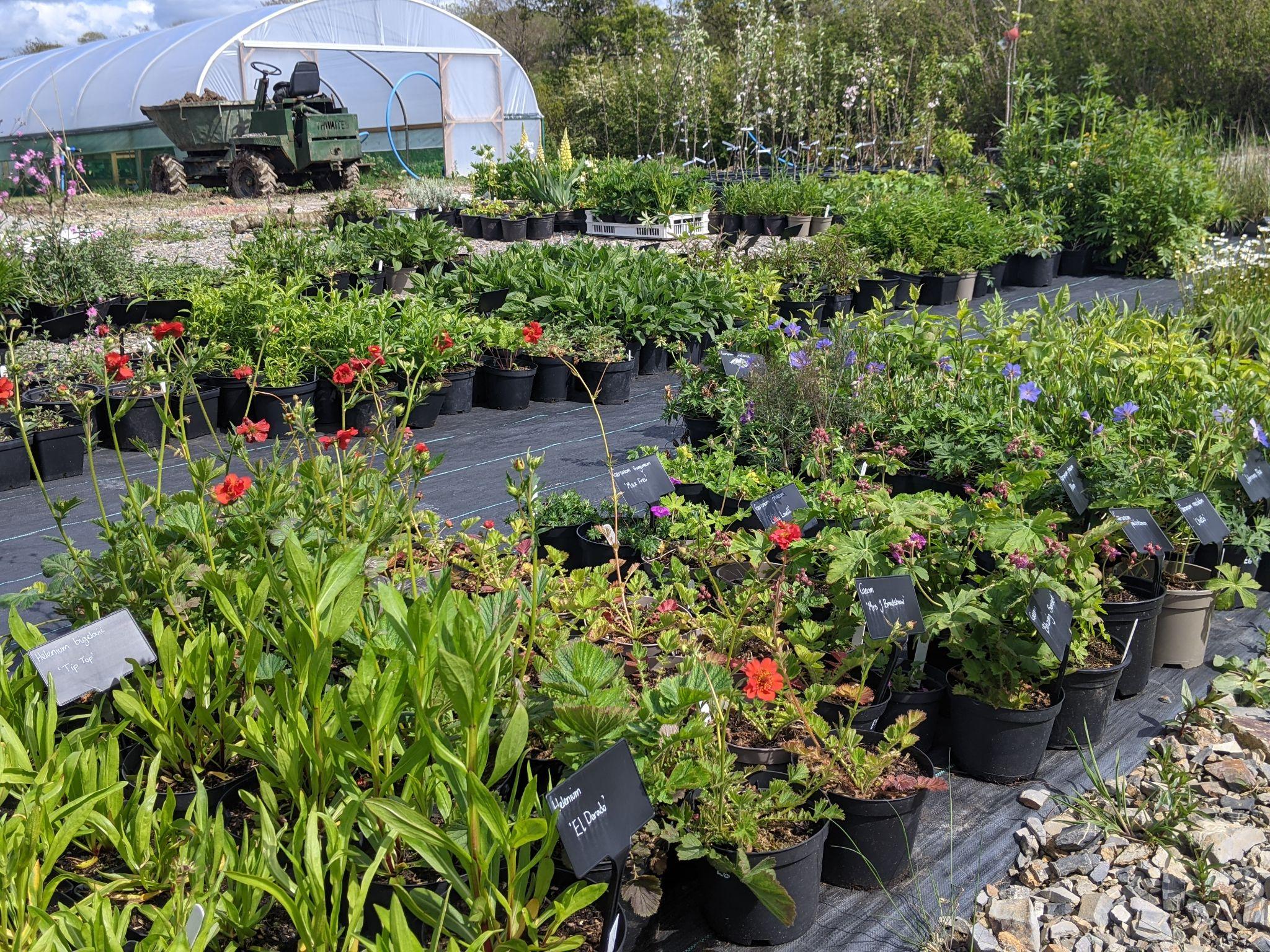 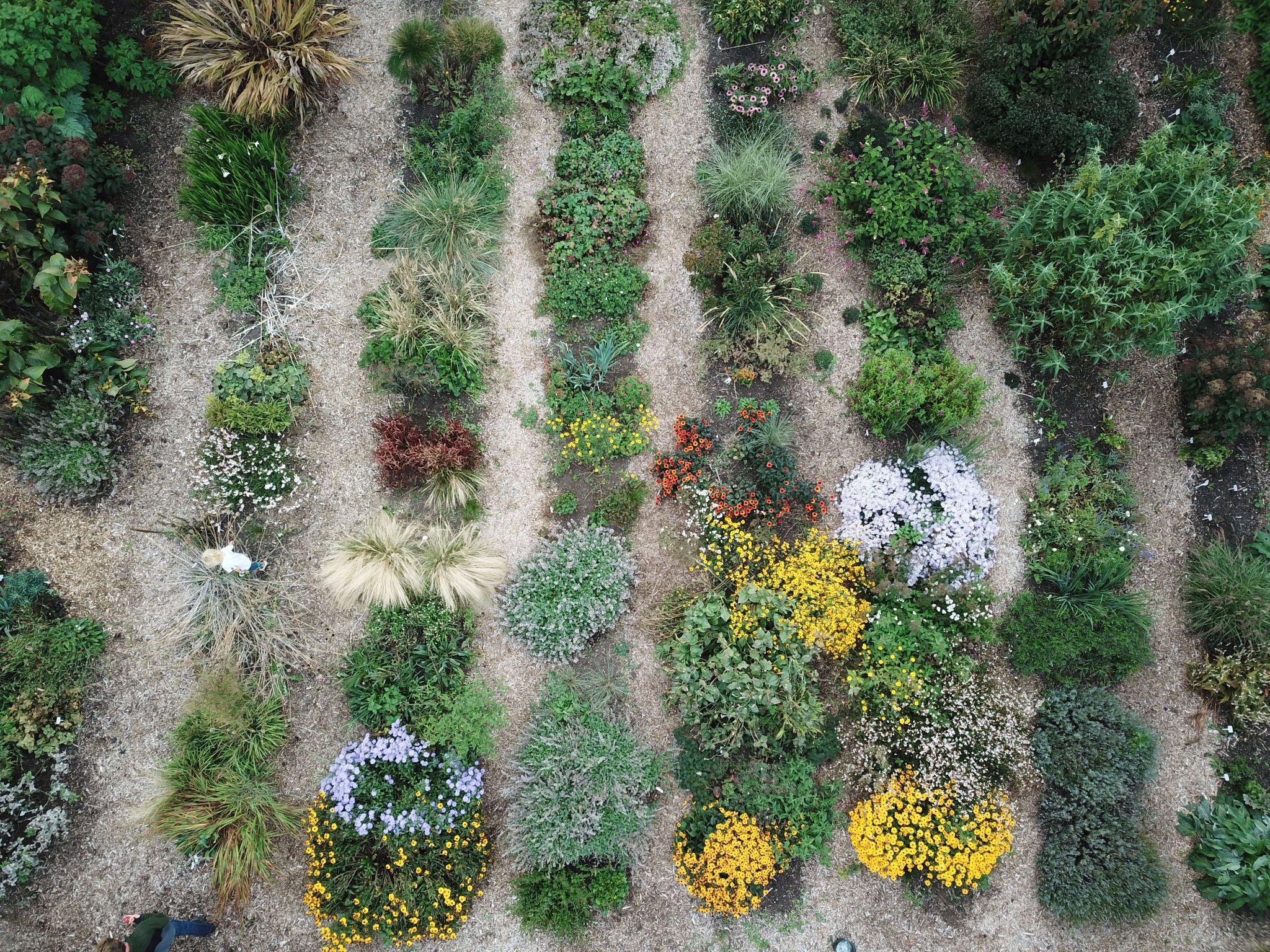